wondzorg
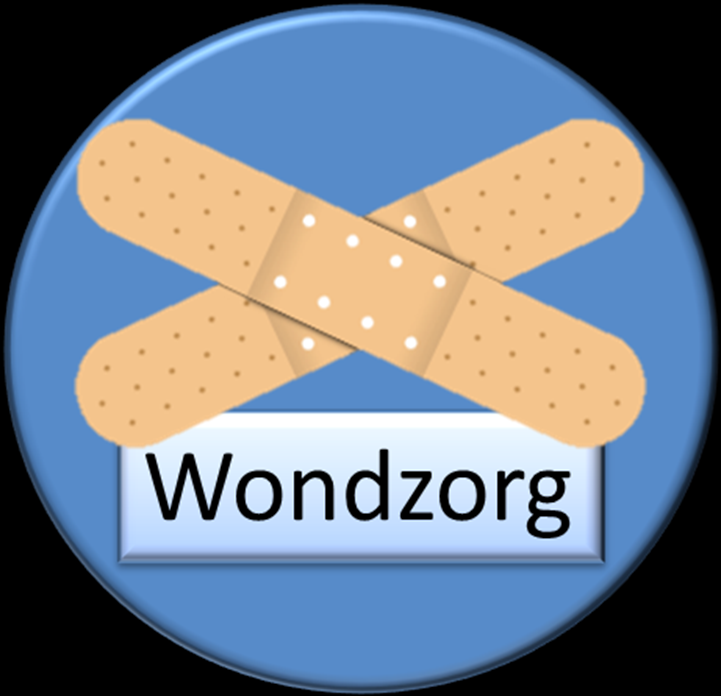 Trudy schellings
Wondzorg deel 1
lesdoel
Na deze les :
Kan ik verschillende wonden onderscheiden.
Kan ik vertellen hoe het proces van wondgenezing loopt.
Kan ik gebruik maken van het WCS.
Kan ik een wondspoelen vlg. de protocollen van Vilans.
lesopzet
PP theorie
Soorten wonden bekijken
Opdracht WCS
Oefenen spoelen van een wond
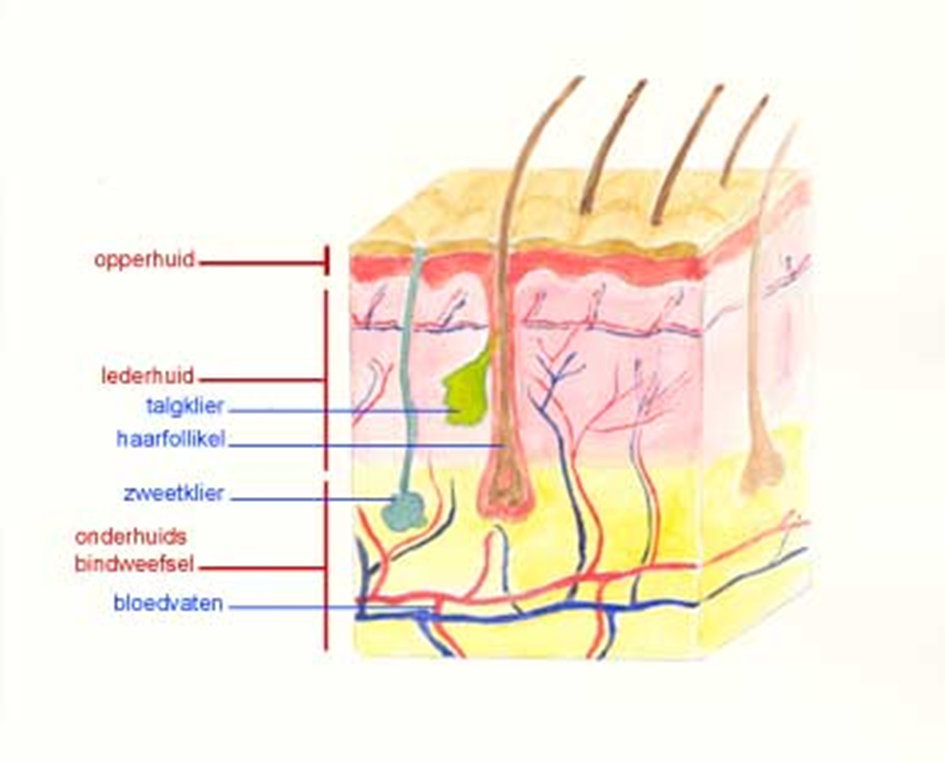 De Huid
Een wond is een beschadiging van de huid en/of het direct daaronder liggend weefsel.
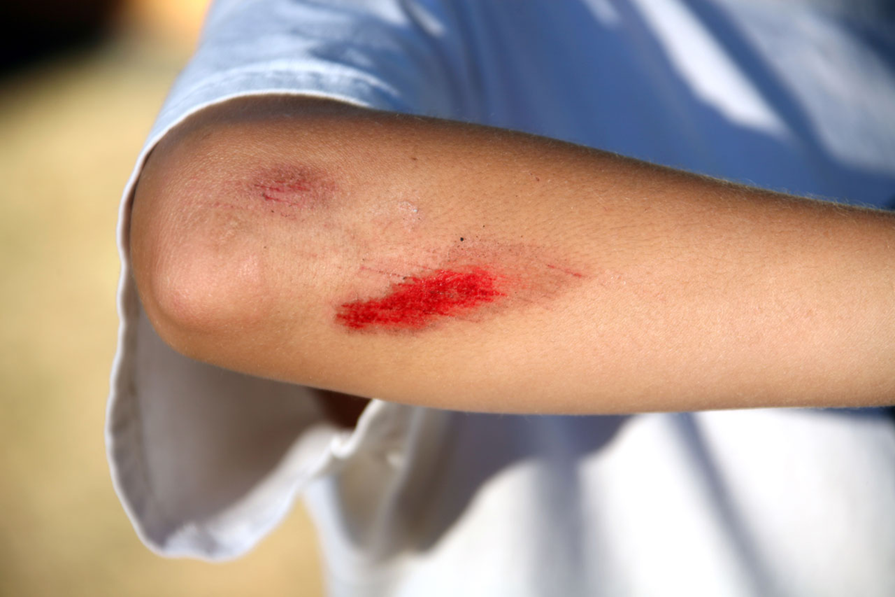 Wat is een wond?
10/10/11
*  Mechanisch wonden*  Thermische wonden*  Elektriciteit wonden*  Infectie wonden*  Oncologisch wonden*  Circulatiestoornis wonden *  Chemische wonden*  Stralingswonden
Soorten wonden
10/10/11
Stralingswond, ontstaan door bestralingstherapie
Mechanische wond, door een scherp voorwerp
10/10/11
Oncologische wond, plaveiselcel carcinoom
10/10/11
Chemische wond, door contact met bijtende stoffen
10/10/11
Circulatiestoornis wond  ( ulcus cruris )
10/10/11
Thermische wond (brandwond)1ste - 2de en 3de graad verbranding
10/10/11
Geïnfecteerde wond
10/10/11
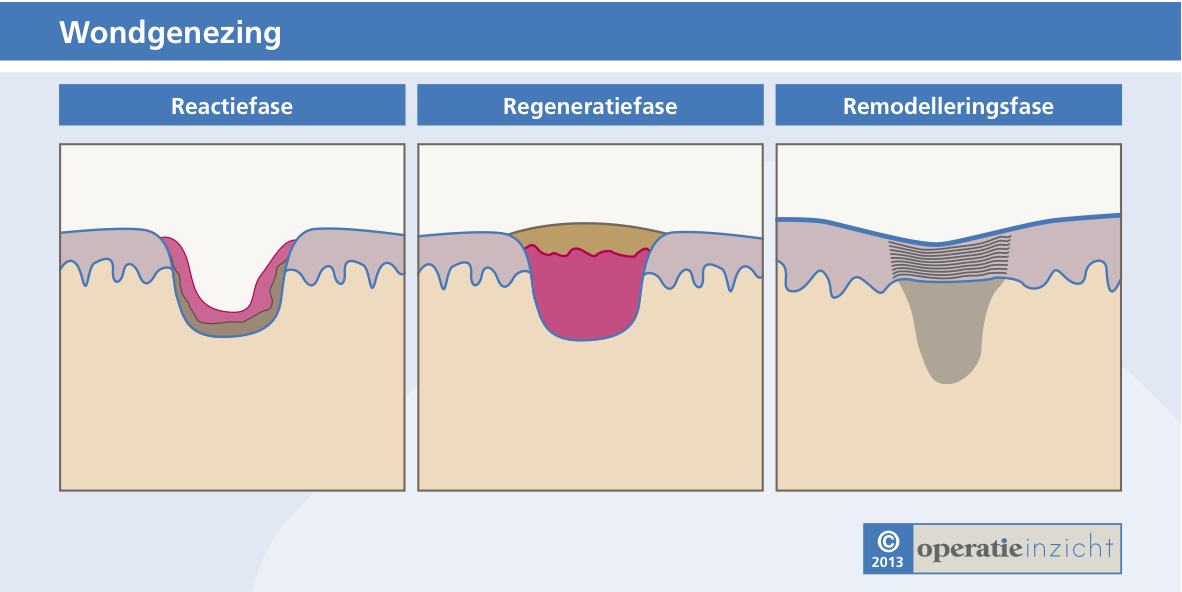 1. Reactie fase2. Regeneratie fase3. Rijpingsfase
Fases van de wondgenezing
10/10/11
Normale wondgenezing
10/10/11
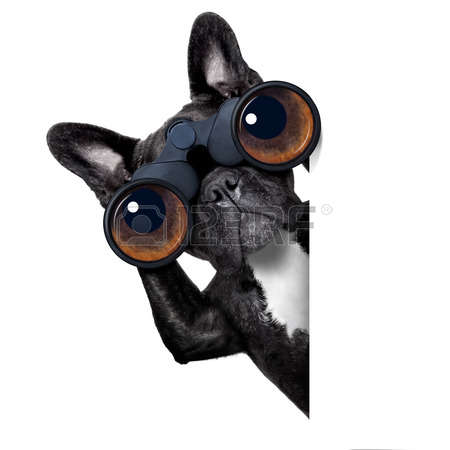 Grootte, diepte en vormGeurKleurWondrandenWondvochtPijnOntstekingsverschijnselen
Observatie van de wond
1. Primaire wondgenezing
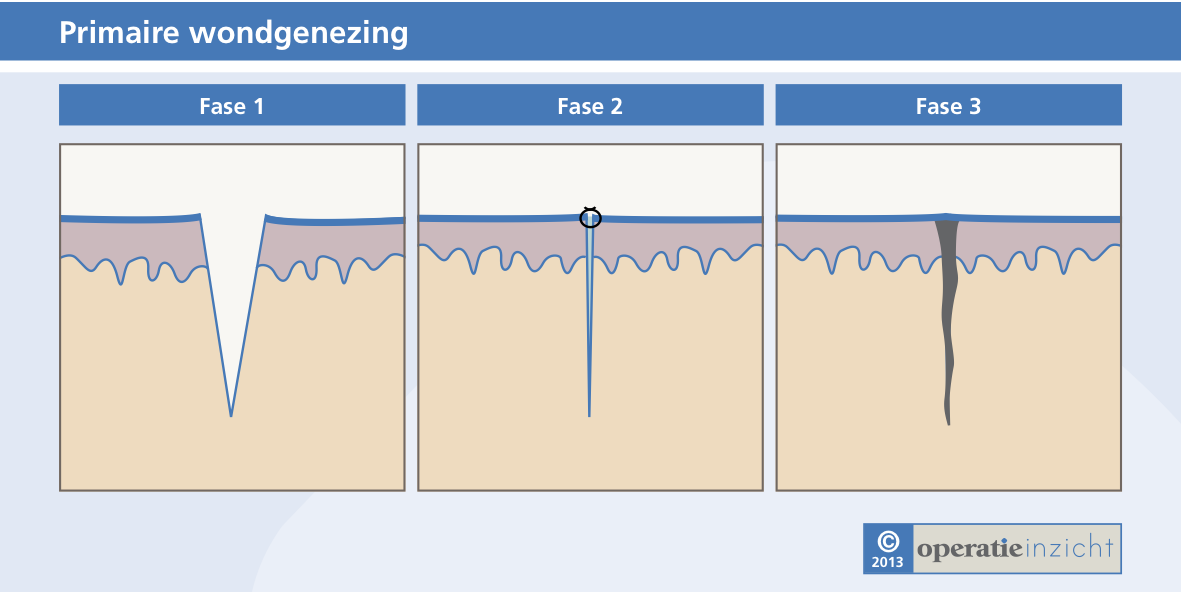 Eenvoudigste vorm. Genezing verloopt zonder problemen. Wondranden liggen tegen elkaar aan.Wond is schoon, niet ontstoken.Wondranden groeien tegelijk met het onderhuidse weefsel aan elkaar vast.
10/10/11
Wondgenezing verloopt gecompliceerd. 
Wondranden liggen niet tegen elkaar en er zijn geen randen beschikbaar om naar elkaar toe te brengen en te hechten. 
Weefseldefect moet hersteld worden door groei van onder uit de wond. 
De vorming van dit granulatieweefsel kost meer tijd. 
Er is grotere kans op ontsteking.
2. Secundaire wondgenezing
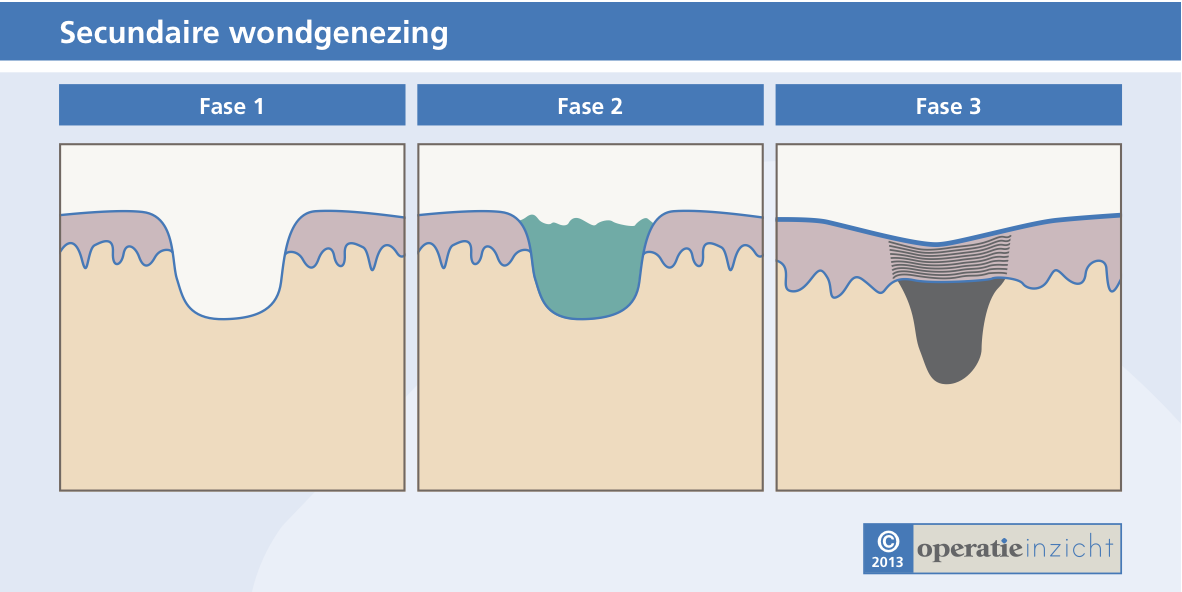 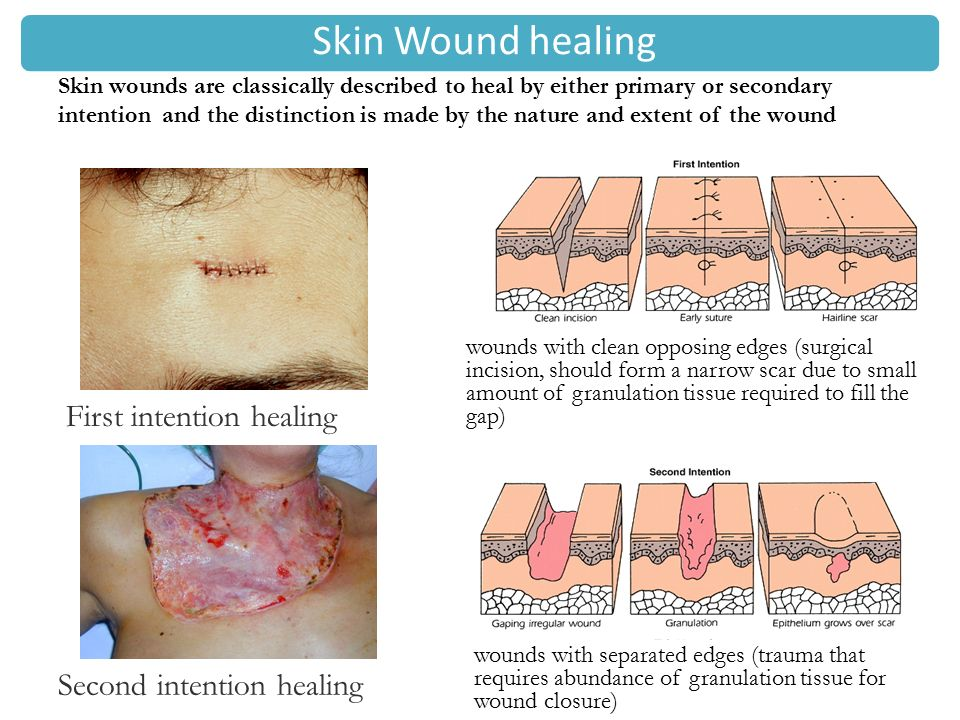 Opdracht
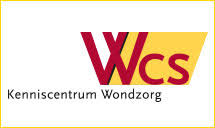 Ga in duo’s  opzoeken wat het WCS classificatie model inhoudt.
Beschrijf per groep de kernmerken en welke doel je behandeling / verzorging heeft.
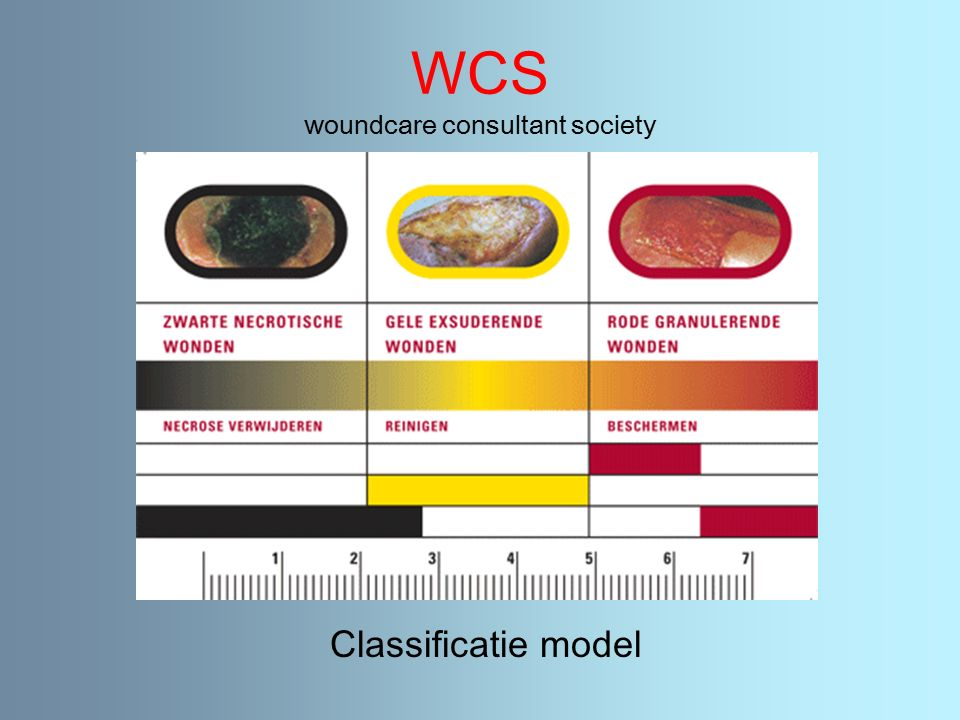 10/10/11
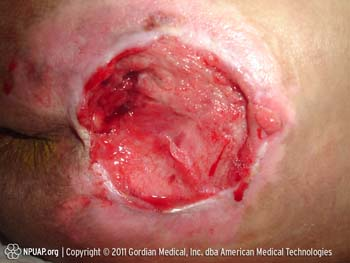 Wondoppervlak : schoon + goed doorbloed.Wondbed : herstellende , korrelig = granulatieweefsel.→ Accent verzorging : bescherming van het nieuwe weefsel en uitdroging voorkomen van het wondbed.
Rode fase:
10/10/11
Gele fase
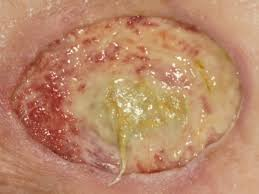 Wondoppervlak  : Fibrineus (geel) beslag (evt. geïnfecteerd)
Wondbed : Veel wondvocht.
→ Accent verzorging :
Reiniging van de wond, door oplossen van fibrineusbeslag
Opheffen infectie
Absorberen wondvocht
Geel kan van alles zijn:* Fibrine beslag (eiwit dat zich vormt in de wond)* Pus (verdacht zijn op infectie)* Dermis en/of subcutaan vet (kan blijven zitten)* Gele necrose (wordt verwijderd door arts of verpleegkundige)
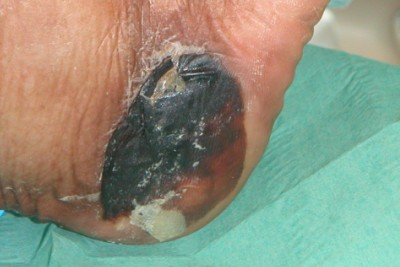 Zwarte fase
Wondoppervlak : Bedekt met zwarte necrose  = plaatselijk afgestorven weefsel
→ Accent verzorging : Verwijderen necrose
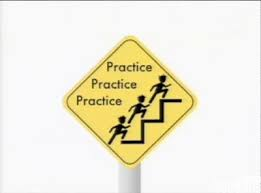 Wond spoelen
Wondzorg deel 2
lesdoel
Na deze les:
Kan ik wonden beoordelen m.b.v. het TIME-model.
Kan ik gebruik maken van beslisbomen m.b.t. wondzorg.
Weet ik welke stadia van decubitus er zijn en kan ik ze herkennen.
Kan ik diabetische wonden en ulcus cruris herkennen bij mijn zorgvrager.
Kan ik het verschil benoemen tussen smetten en vochtletsel wonden.
Kan ik een skin tear wond behandelen vlg. de protocollen.
lesopzet
TIME model bekijken
Oefenen met wond beslisbomen
Leren herkennen van decubitus, smetten en vochtletsel wonden
Wondzorg t.a.v. skin tears
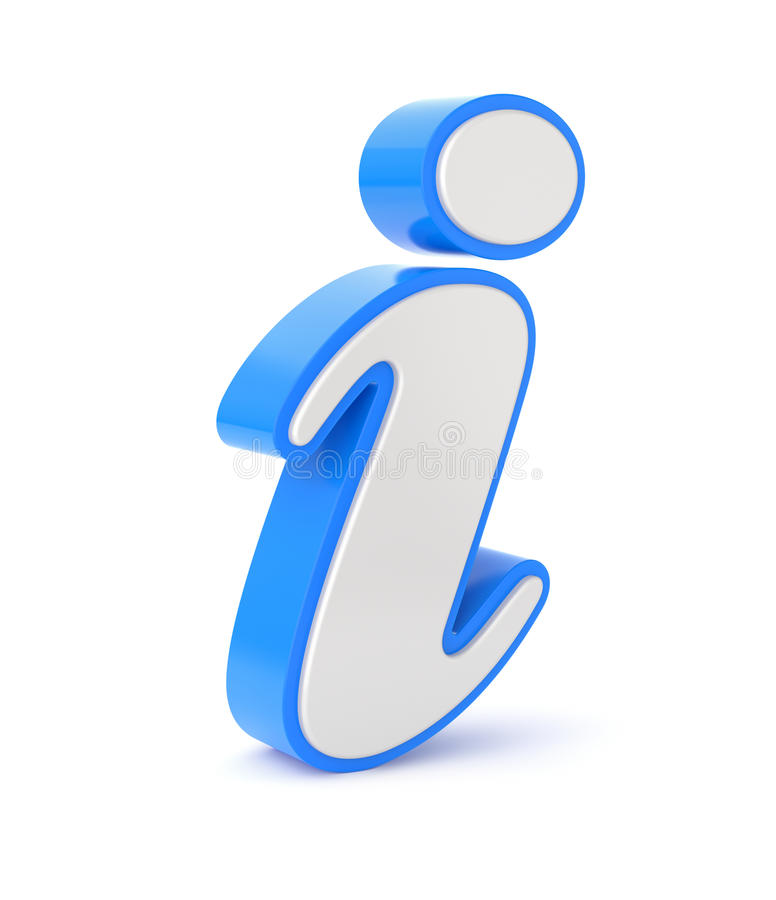 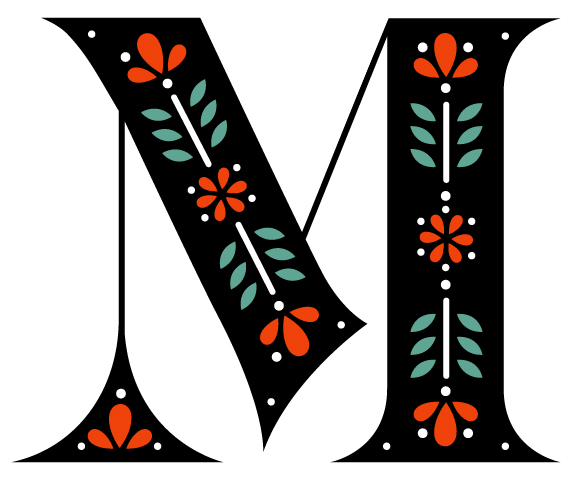 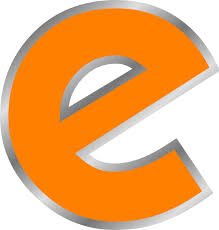 Tissueinfectionmoistureedge
Zorg voor een vitale wondbodemRood : beschermenGeel : reinigenZwart : verwijderen dood weefsel
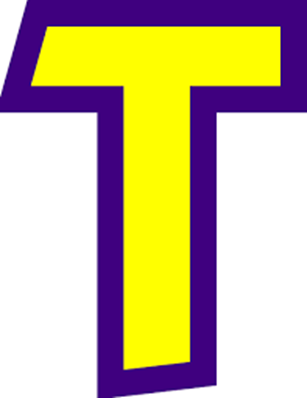 T= tissue
wondbodem
Infectiebestrijding:Regelmatige wondcontrole en verzorging/ reinigingAntibacteriële wondbehandelingsproducten.
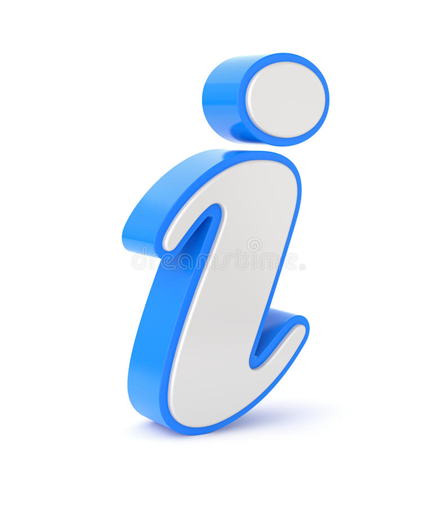 I = infection
Geïnfecteerd weefsel
Zorg voor een vochtig wondmilieu (uitdroging en verweking van wondranden voorkomen)Droog wondmilieu: wond vochtig maken.Vochtig wondmilieu: wond vochtig houden.Nat wondmilieu: overtollig wondvocht absorberen.
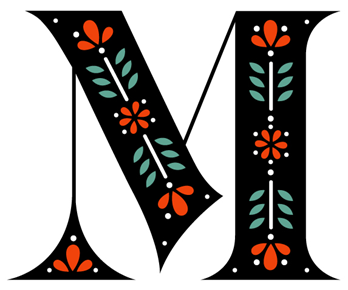 M = Moisture
Vochtigheid van wond
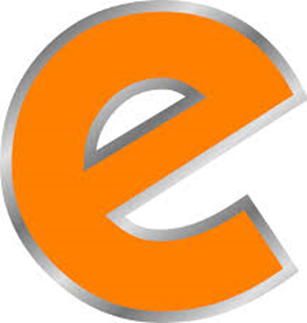 Stimuleer de genezing vanuit de wondranden:* Bescherm de wondranden en wondomgeving.* Zorg voor vitale wondranden.Als de eerste 3 stappen met goed resultaat zijn doorlopen, dan is een genezingsproces zichtbaar vanuit de wondranden en/of vanuit het midden van de wond.
E = Edge
wondranden
WOND BESLISBOMEN
Bekijk de wond m.b.v. beslisboom
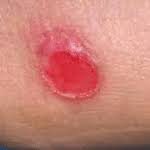 T=
Rode wond
I=
Geen infectie
M=
Weinig wondvocht
E=
Geen verweking wondranden
Bekijk de wond m.b.v. beslisboom
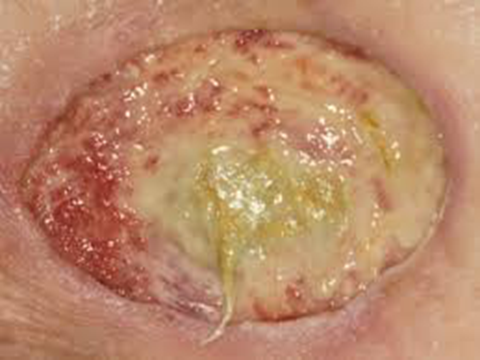 T=
Wondbed is bedekt met een beslag
I=
Ws. wel groenig beslag op de wond
M=
Vochtig
E=
Wondranden niet verweekt
Bekijk de wond m.b.v. beslisboom
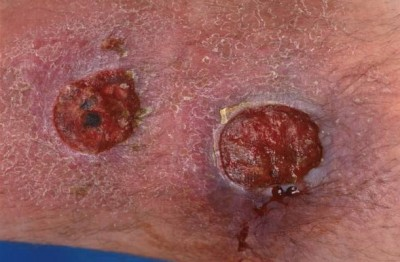 T=
Rood, klein puntje zwart
I=
Geen infectie
M= 
Droog
E=
Geen verweking van wondranden
10/10/11
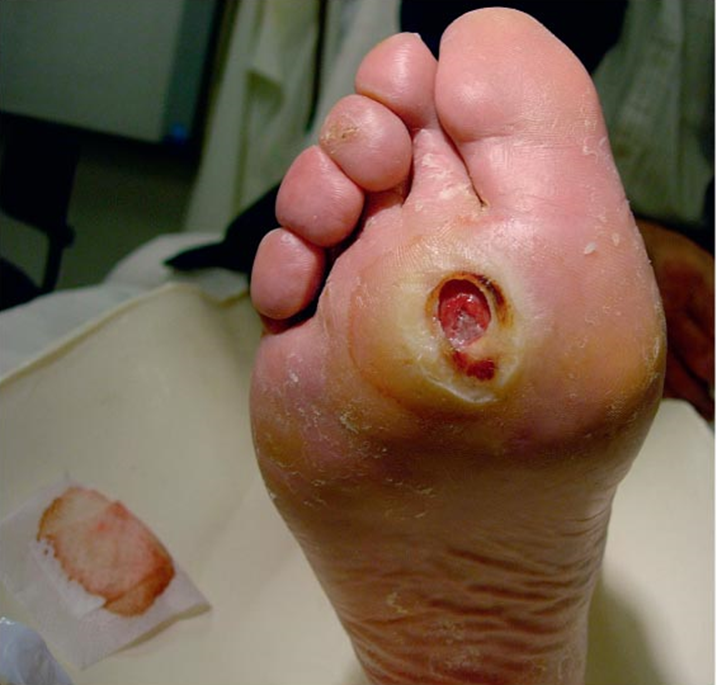 Wat zie je ?
Behandeling ?
Bekijk de wond m.b.v. beslisboom
T=
Rood met geel
I=
Ws wel, gezien kleur wondvocht 
M=
Vochtig
E=
Wondranden zijn dik, eelt of hoornlaag te zien
Bekijk de wond m.b.v. beslisboom
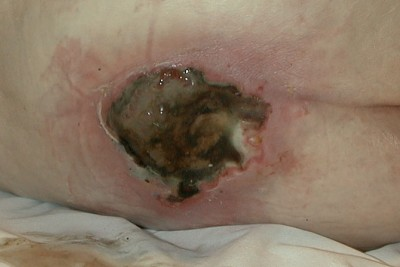 T=
Zwart 
I=
Roodheid rondom 
M=
Nat
E=
Verweking wondranden
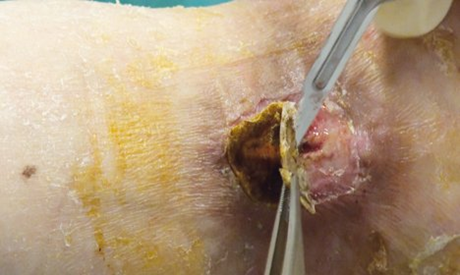 Altijd wondverpleegkundige of arts inschakelen, deze zal
 bijv. een hydrogel voorschrijven of een necrotectomie uitvoeren.
decubitus
Definitie:
Decubitus is een gelokaliseerde beschadiging van de huid en/of onderliggend weefsel, meestal ter hoogte van een botuitsteeksel, als gevolg van druk, of druk in samenhang met schuifkracht.
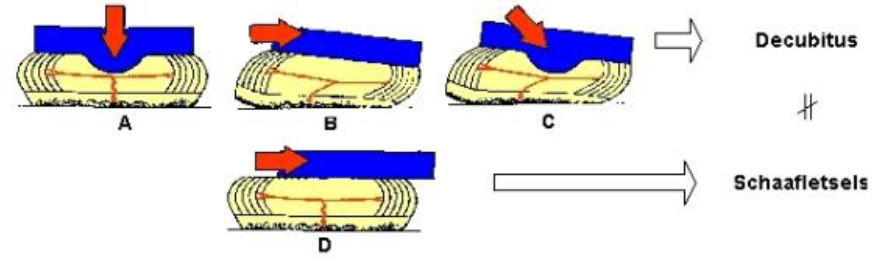 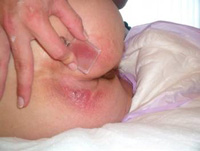 Graad 1                                                             Niet wegdrukbare roodheid															Graad 2                                                            Blaar of oppervlakkige ontvelling
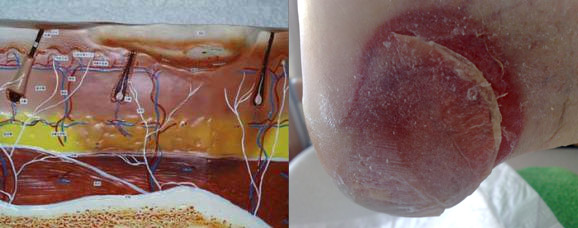 Graad 3weefsel beschadigingvan huid en onderhuids bindweefselGraad 4Uitgebreide weefselschade of weefselversterf aan de spieren, botweefsel ofondersteunende weefsels, met of zonder schade van opperhuid of lederhuid.
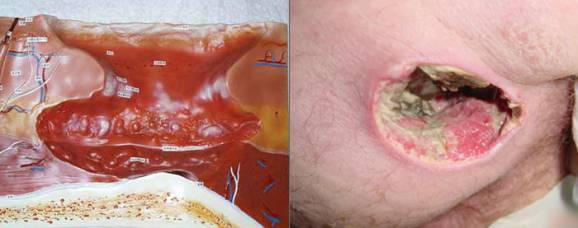 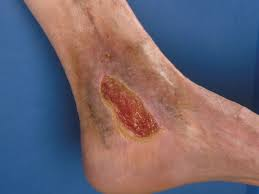 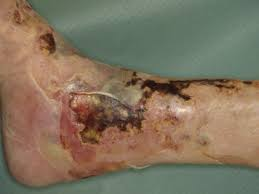 Ulcis cruris
(Zweer aan been)
Ontstaat door slechte bloedvoorziening
droge voeten of kloofjes;
minder gevoel in de voeten;
tintelingen of pijn;
vaak koude voeten;
wondjes die moeilijk genezen en verkleuringen aan tenen of voeten;
ulcera (= zweren)
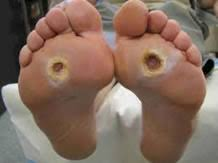 Diabetische wonden
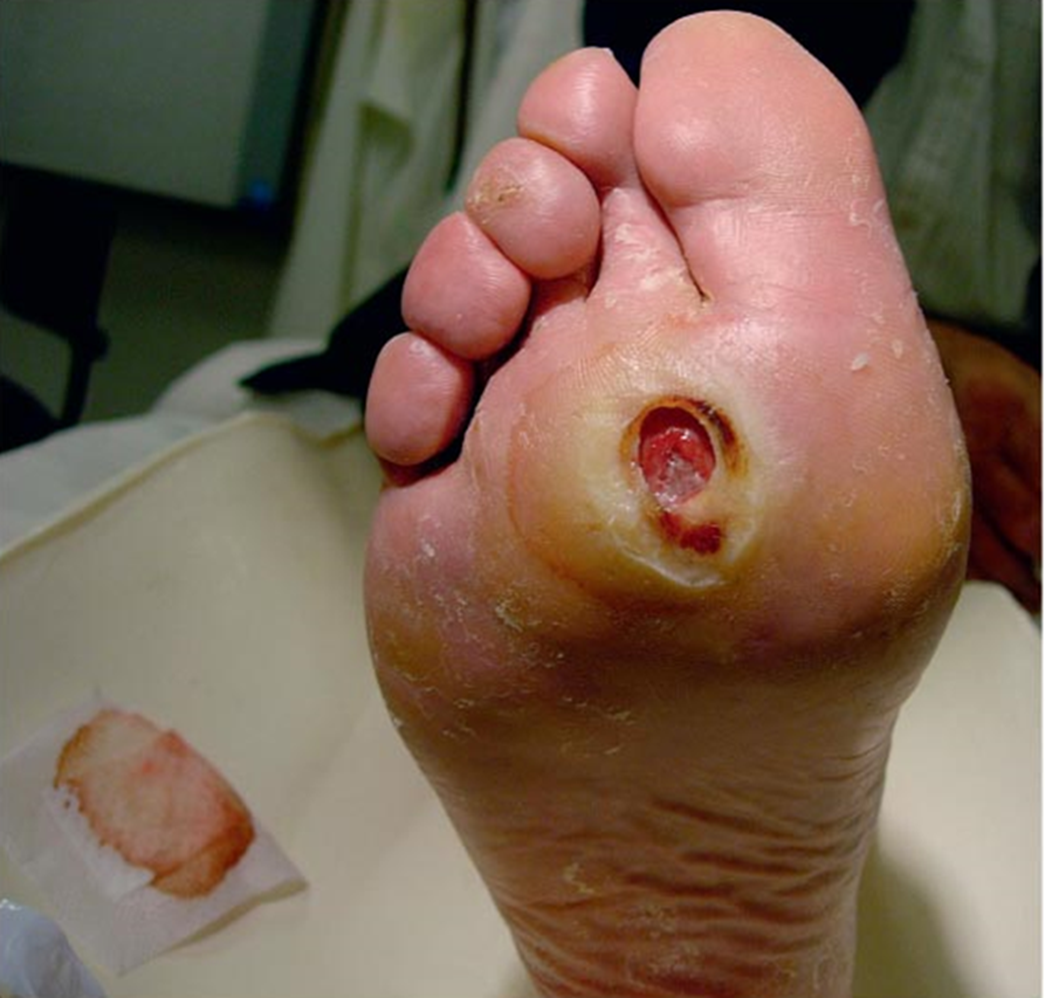 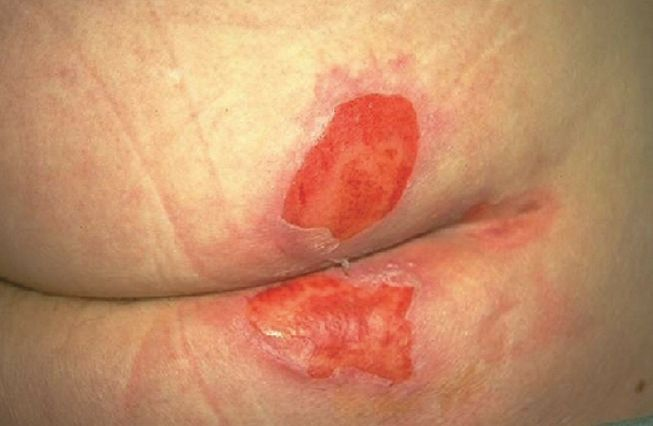 Definitie
Bij vochtletsel is er langdurig huidcontact met urine, faeces, transpiratie of wondvocht en gaat gepaard met frequent optredende huidletsels.
Wonden ontstaan door 
vochtletsel
Er zijn 3 vormen van vochtletsel, dit is afhankelijk van de veroorzaker: 
Incontinentie (incontinentieletsel/IAD). 
Transpiratie (smetten/intertrigo).
Wondvocht.



Behandeling:
Preventie.
(in)Drogende therapieën.
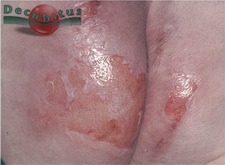 10/10/11
Decubitus versus vochtletsel
Decubitus
Vochtletsel
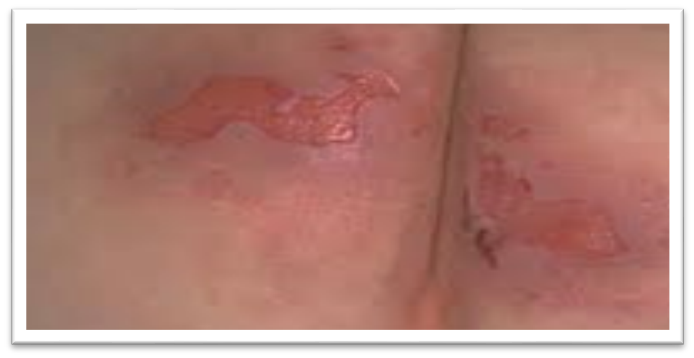 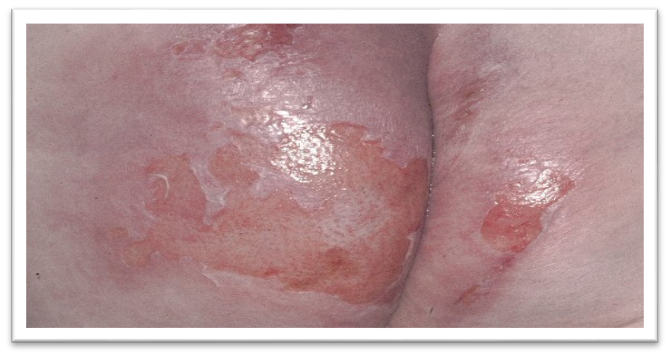 Langdurig contact met urine ontlasting, wondvocht zonder dat er druk aan te pas komt.
Vlekkerig rood. wegdrukbaar/soms niet.
Grillige wondranden.
Kopie wondjes.
Meestal ter hoogte van een botuitsteeksel, als gevolg van druk of druk in samenhang met schuifkracht.
Niet wegdrukbare roodheid.
Scherpe wondranden.
Smetten/intertrigo
Smetten wordt veroorzaakt door huid-op-huid-contact in de plooien, de aanwezigheid van warmte en vocht en onvoldoende luchtcirculatie.
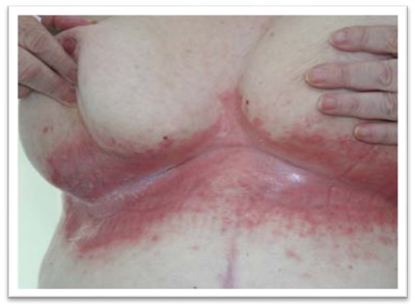 Fase I :	Intacte huid, lichtrood, mogelijk jeuk, 			
    branderig  gevoel.
Fase II	: Net als fase I, huid is felrood en glanst.
Fase III : Huid is kapot, felrood en verweekt. En heeft vaak  een scherpe rode wondlijn.
Fase IV : Huid is kapot, gele witte of groene verkleuring. Infectie? Schimmelinfectie?
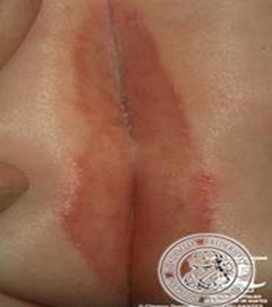 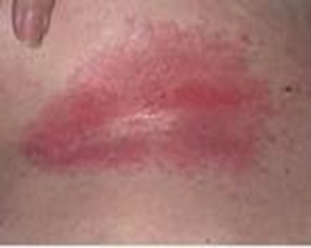 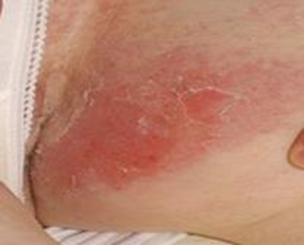 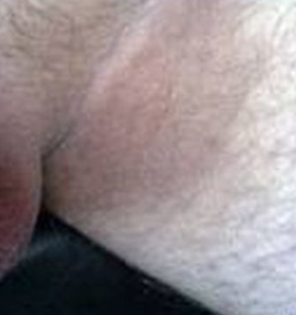 Samenvatting
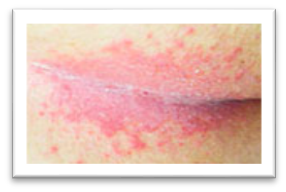 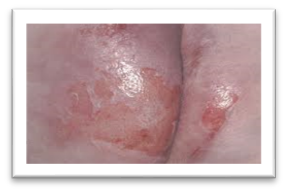 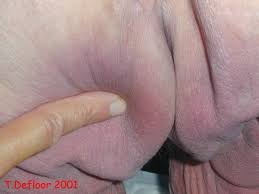 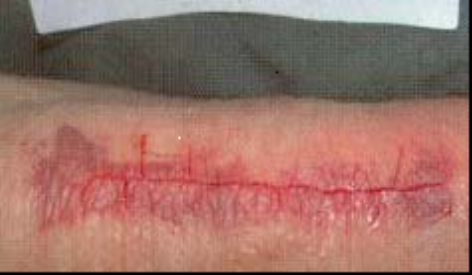 Categorie 1Scheur wond zonder weefsel verliesWondranden liggen nog tegen elkaar aanlap wond
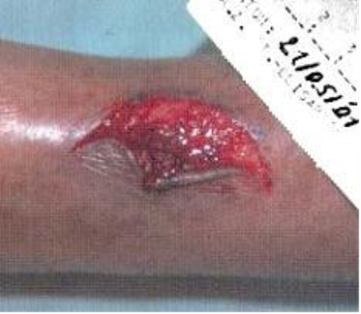 Skin tears
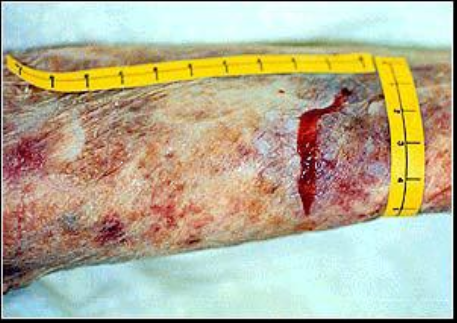 Categorie 2Skin tear met weefsel verliesWondranden sluiten niet meer aancategorie 3skin tear met volledig weefsel verlies
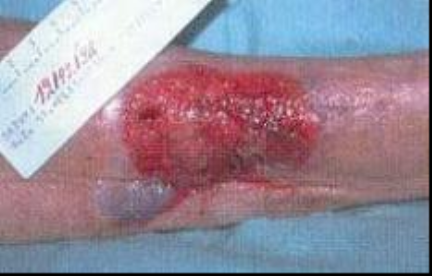 Categorie 1 en 2 : Verzorging/behandeling;Binnen 9 uur moet liefst gehandeld zijn.Spoel de wond met lauw kraanwater.Fixeer de huidflap met een silicone verband.Teken op het verband een pijl die aangeeft in welke richting het verband  verwijderd moet worden.Laat dit max 14 dagen zitten (oudere huid geneest nm langzaam, bij te snel verwijderen kan nieuw defect ontstaan)Categorie 3 voer wondzorg uit i.o.m arts
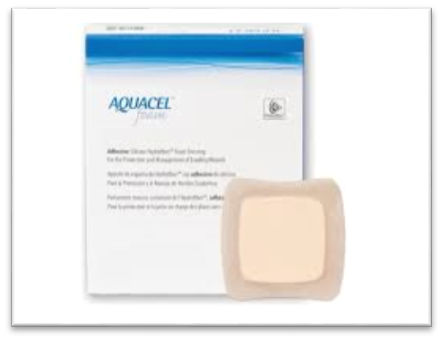 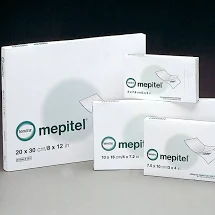 behandeling
Evaluatie
Zijn je leerdoelen behaald?

Na deze les:
Kan ik wonden beoordelen m.b.v. het TIME-model.
Kan ik gebruik maken van beslisbomen m.b.t. wondzorg.
Weet ik welke stadia van decubitus er zijn en kan ik ze herkennen.
Kan ik diabetische wonden en ulcus cruris herkennen bij mijn zorgvrager.
Kan ik het verschil benoemen tussen smetten en vochtletsel wonden.
Kan ik een skin tear wond behandelen vlg. de protocollen.
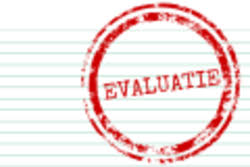